Produksjon fra norsk sokkel 2021sammenlignet med prognose og 2020
Oppdatert t.o.m. mars
Produksjon mars 2021
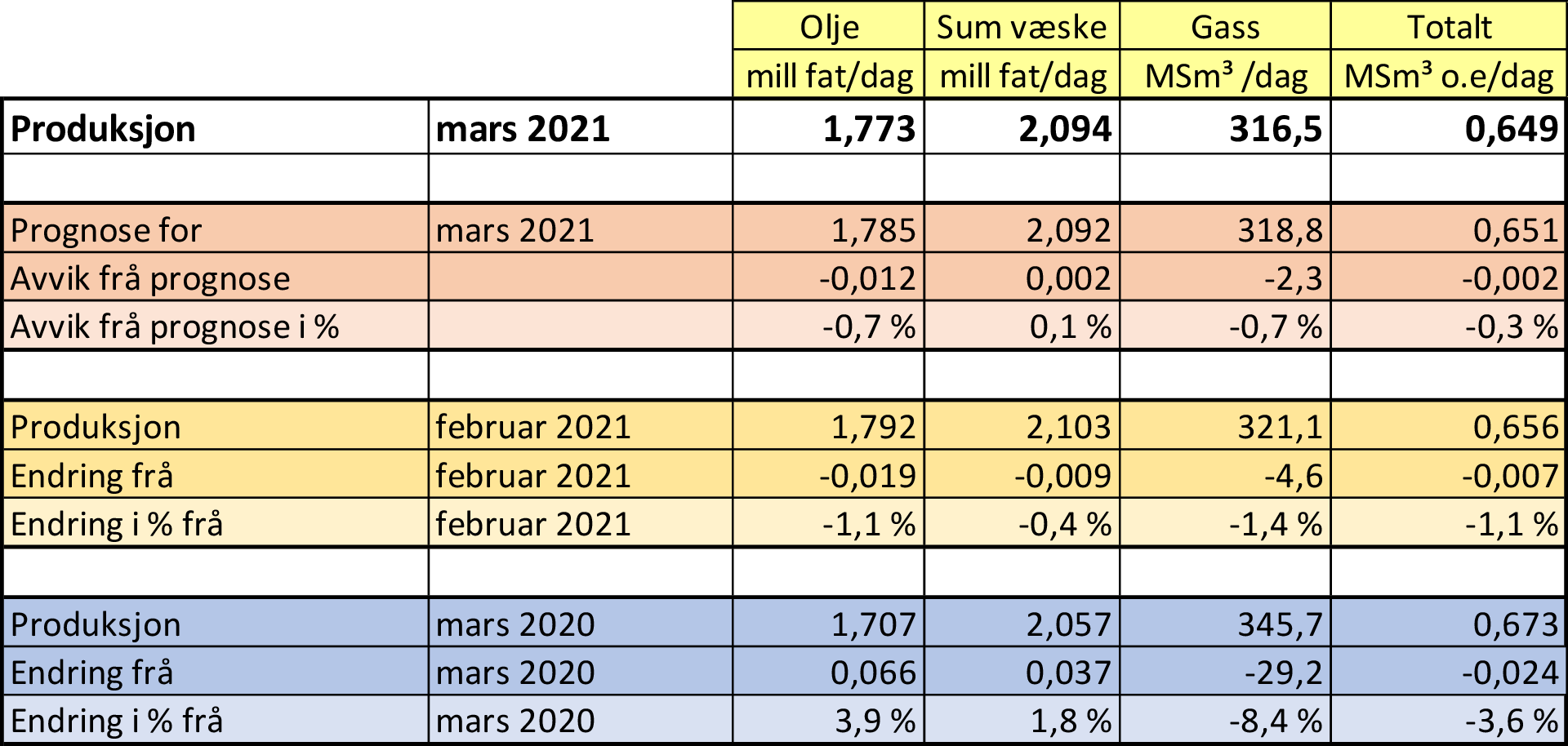 Oljeproduksjon 2021
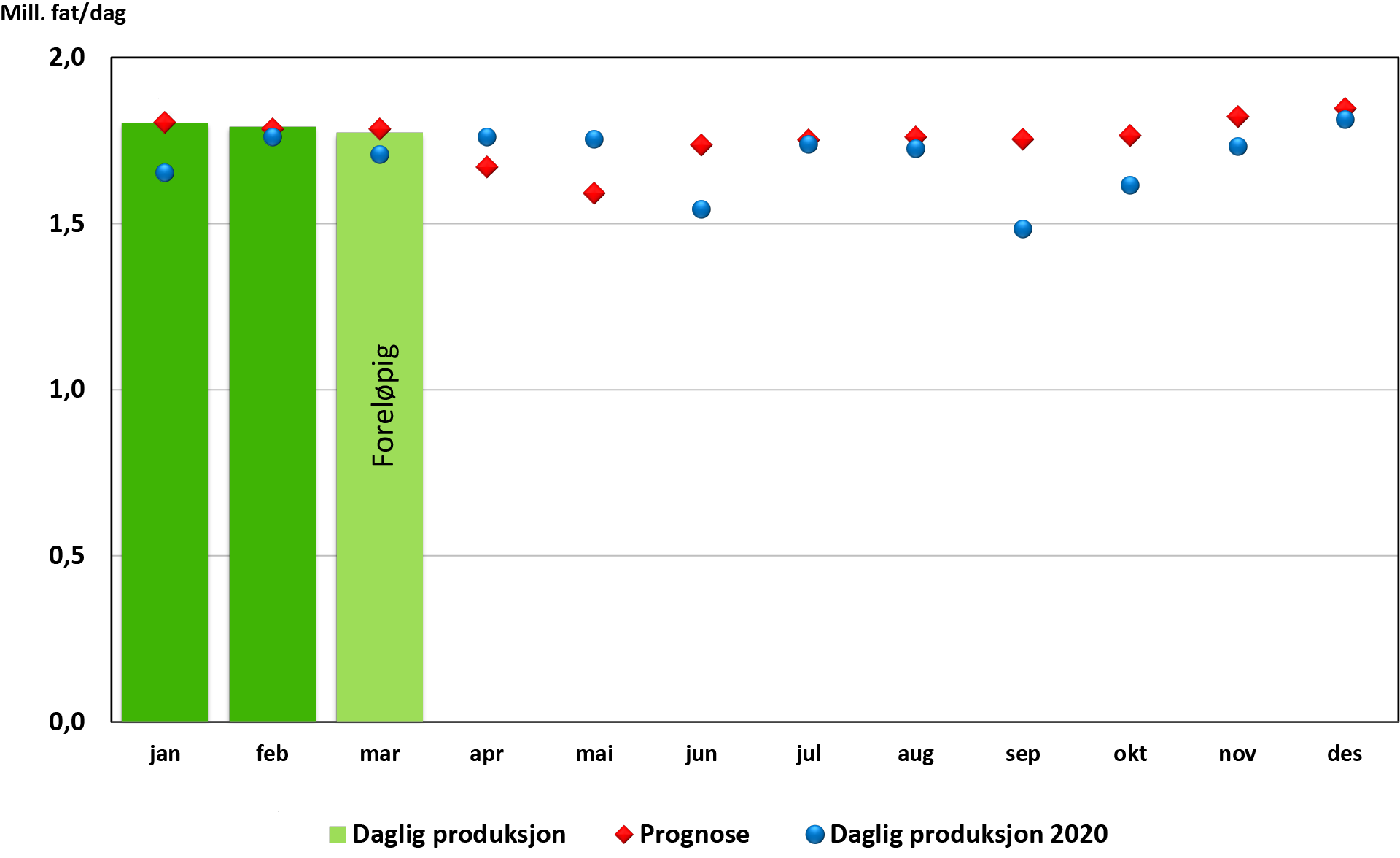 Væskeproduksjon 2021
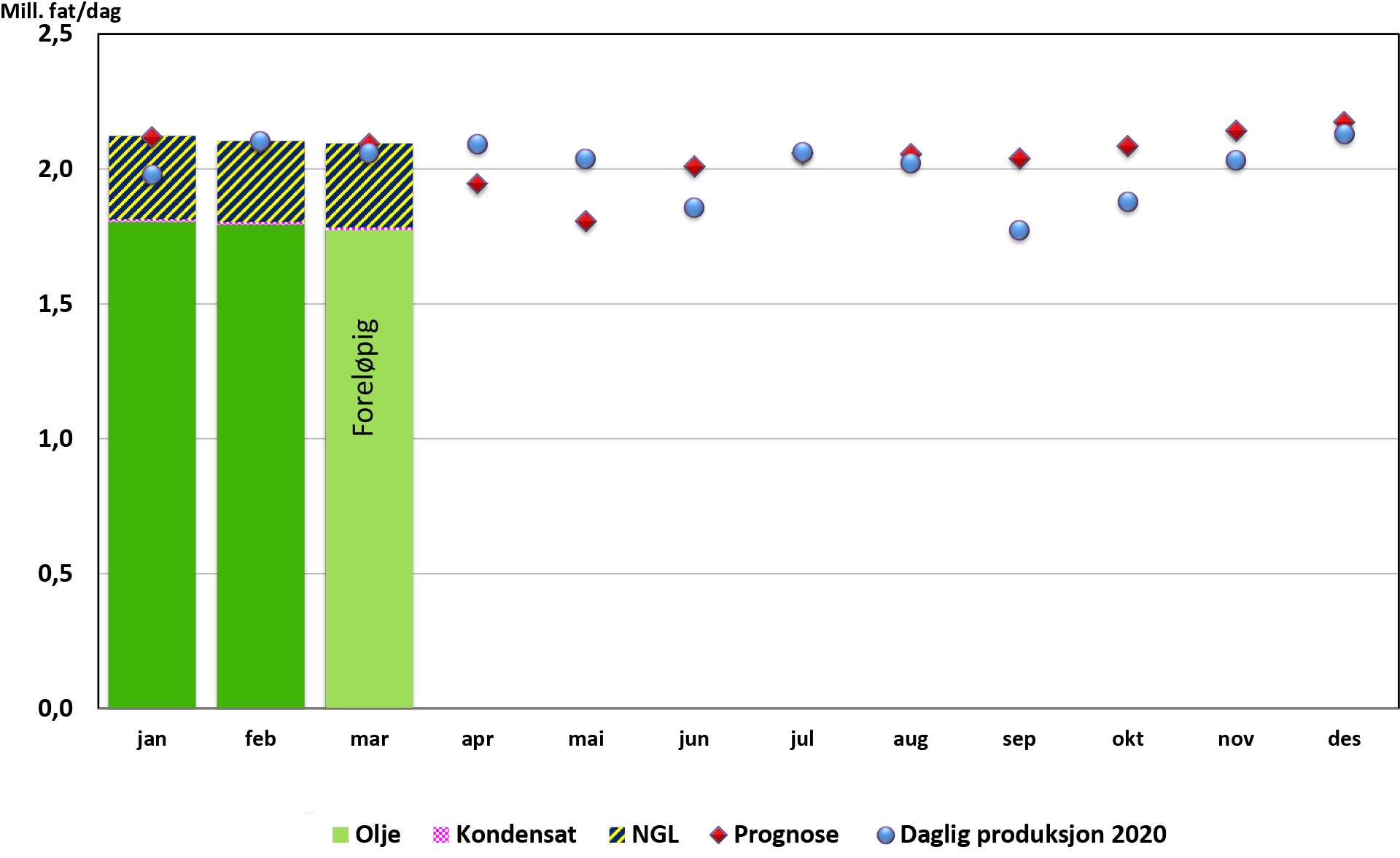 Gassproduksjon 2021
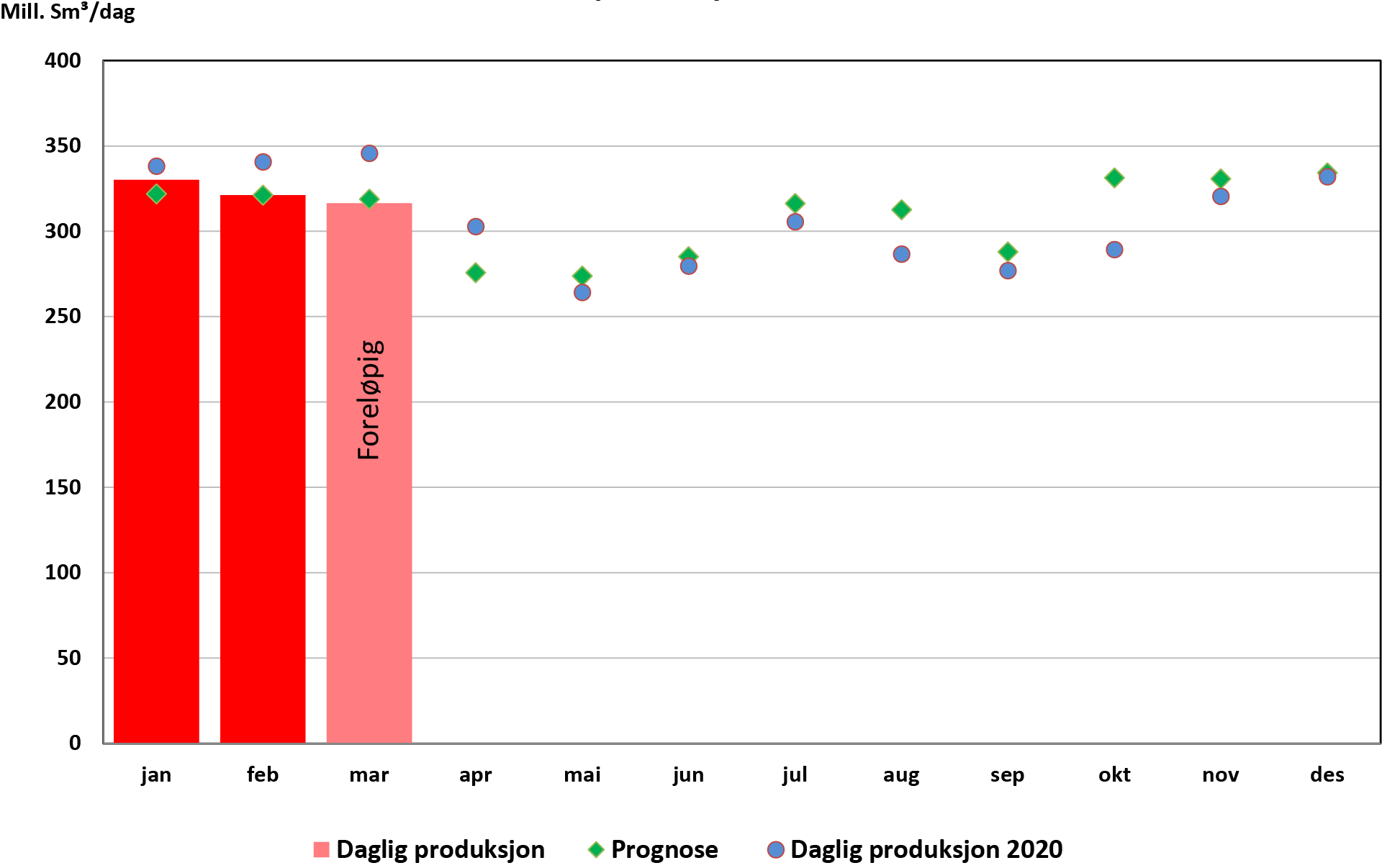